Федеральное государственное бюджетное образовательное учреждение высшего образования «Красноярский государственный медицинский университет имени профессора В.Ф.Войно-Ясенецкого»Министерства здравоохранения Российской ФедерацииФармацевтический колледж
МДК 03.01 Организация деятельности аптеки и её структурных подразделений
На базе АО «Губернские аптеки» 
Аптека №273




Выполнил: Ездина С.А. 201 группа.
Общий руководитель: Гаврилова К.О
Непосредственный руководитель: Енговатых П.О.
Методический руководитель: Казакова Е.Н.


  Красноярск 2022
Тема 1: Знакомство со структурой аптечной организации.
Вывеска аптеки:
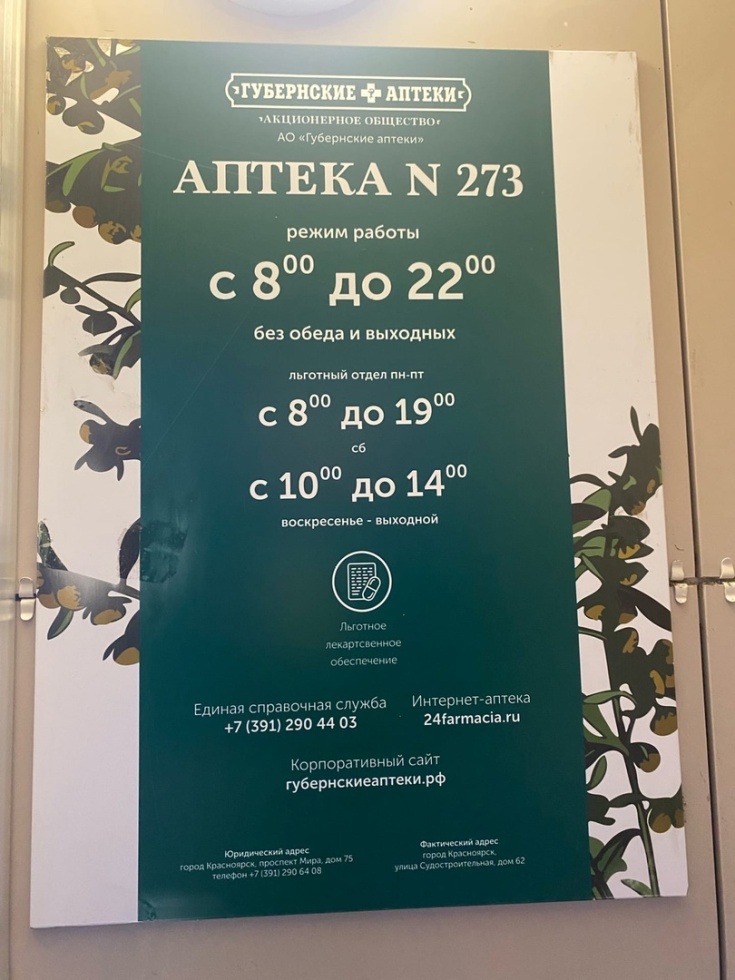 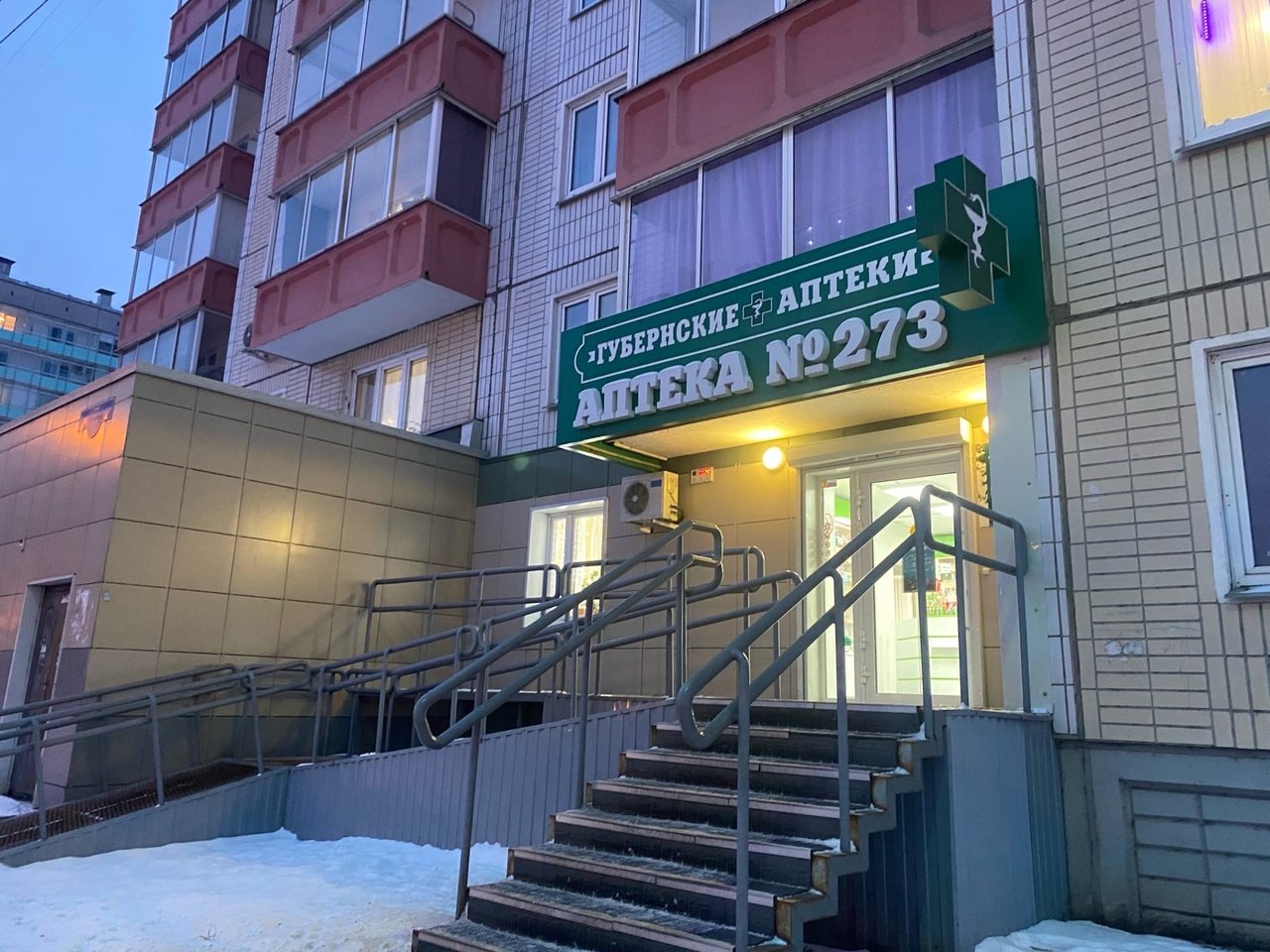 2
Торговый зал:
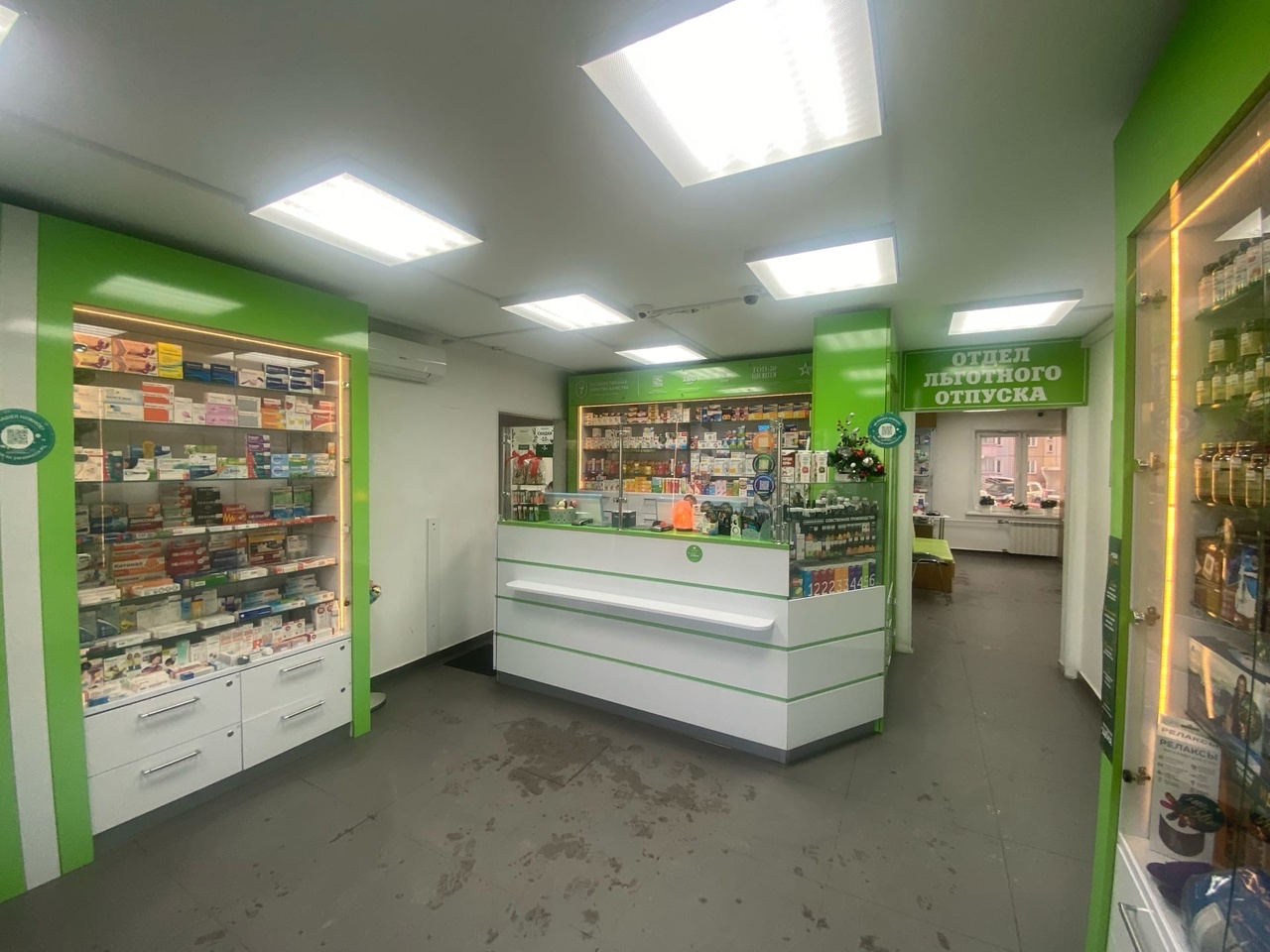 3
Торговый зал
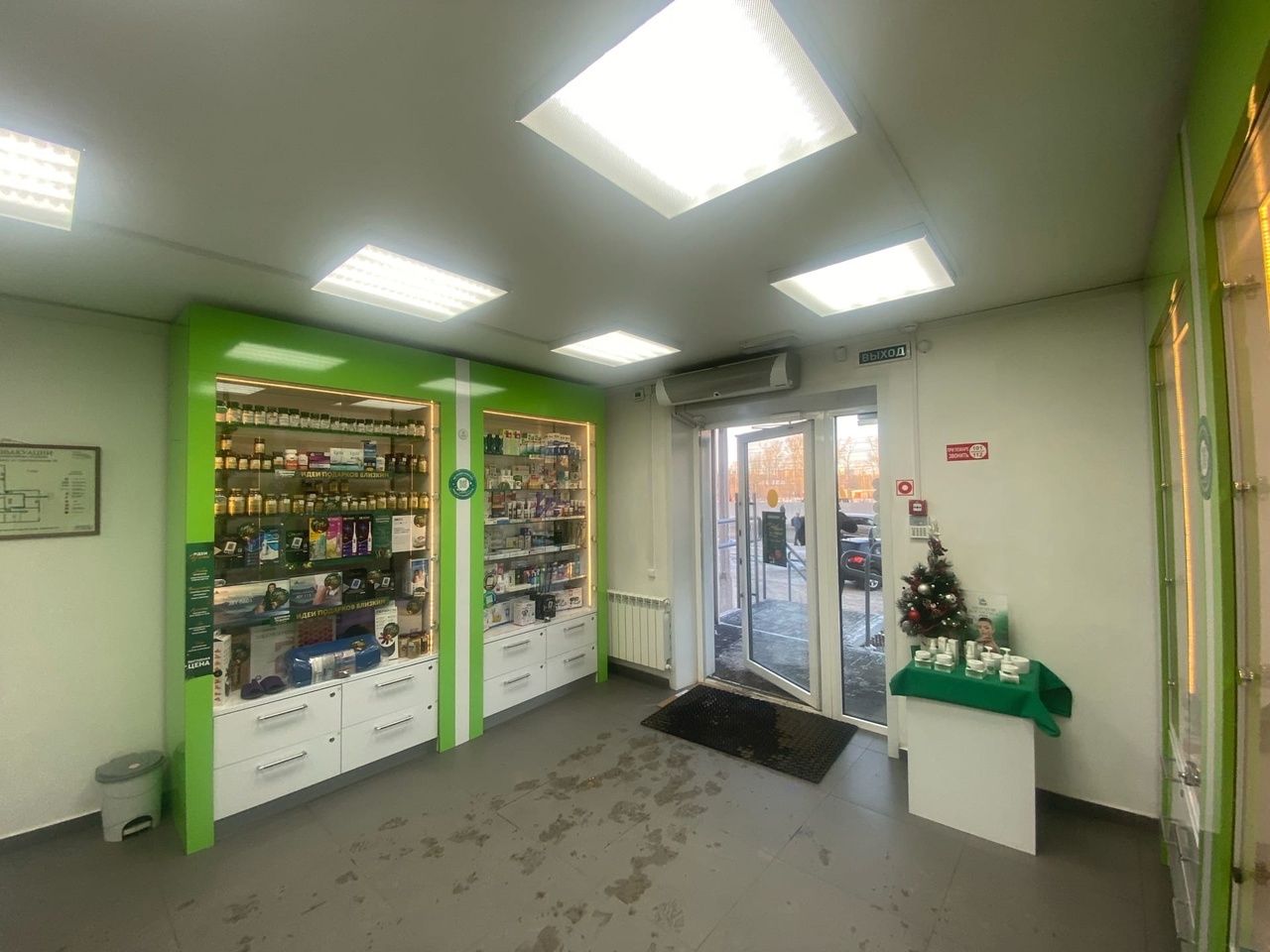 4
Помещения аптеки:
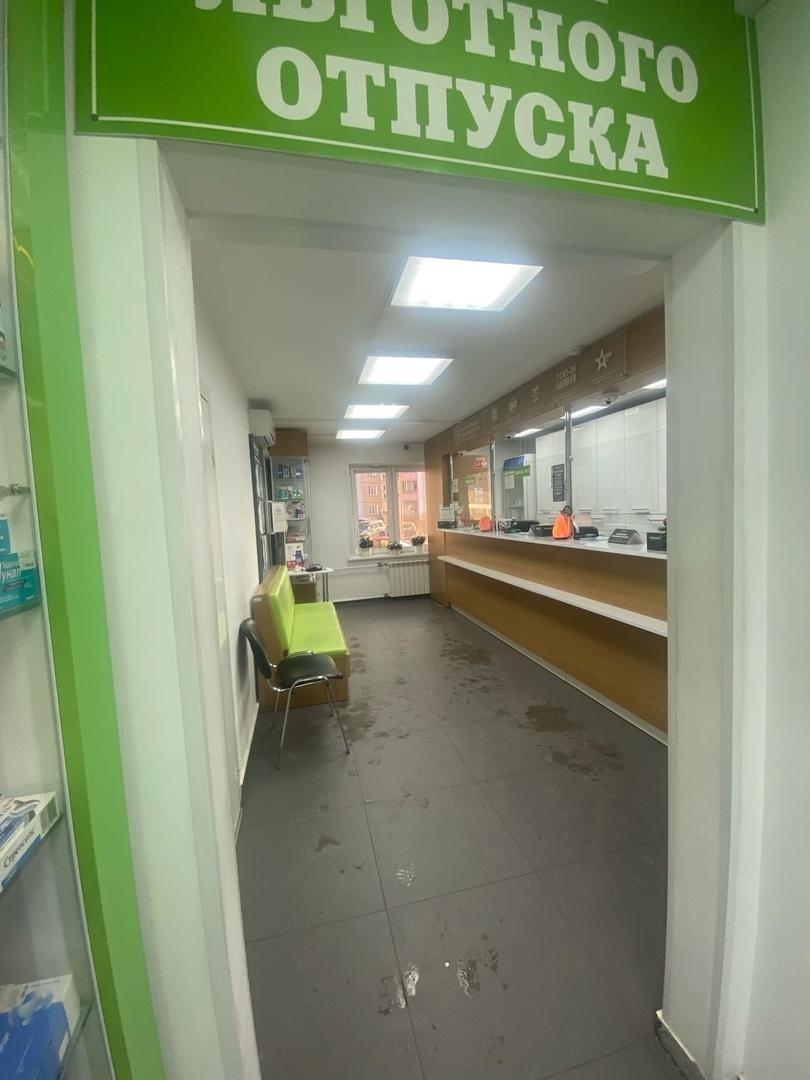 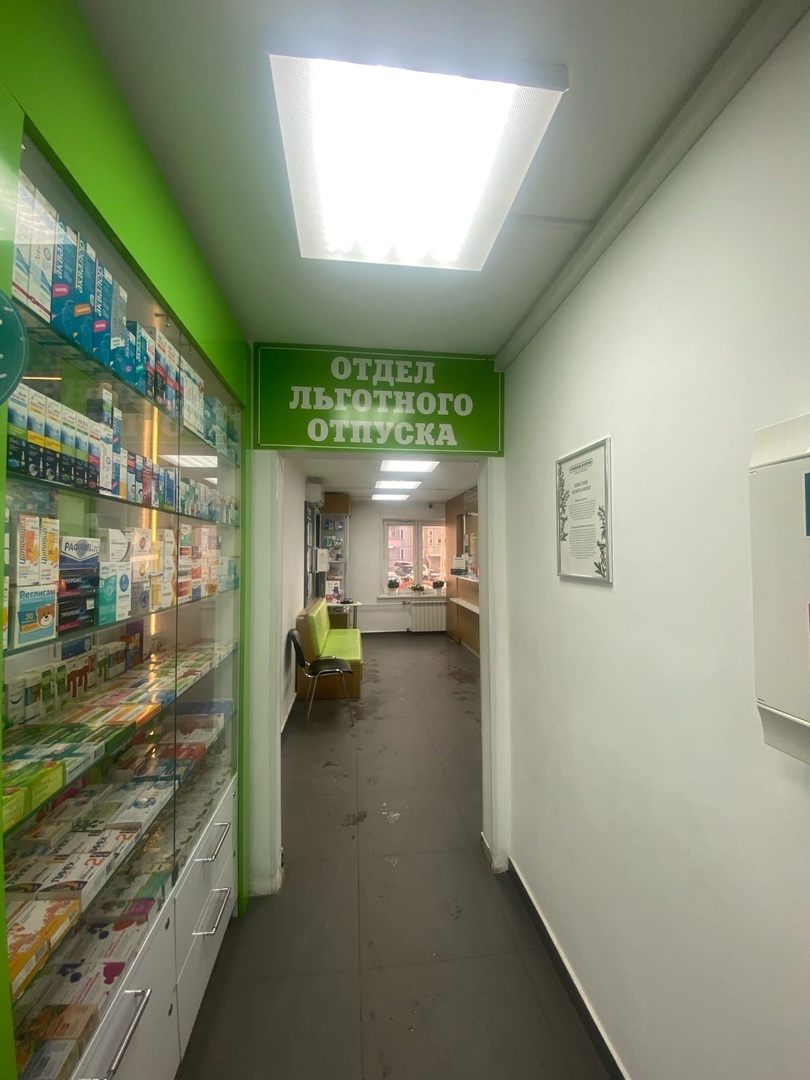 5
Помещения аптеки:
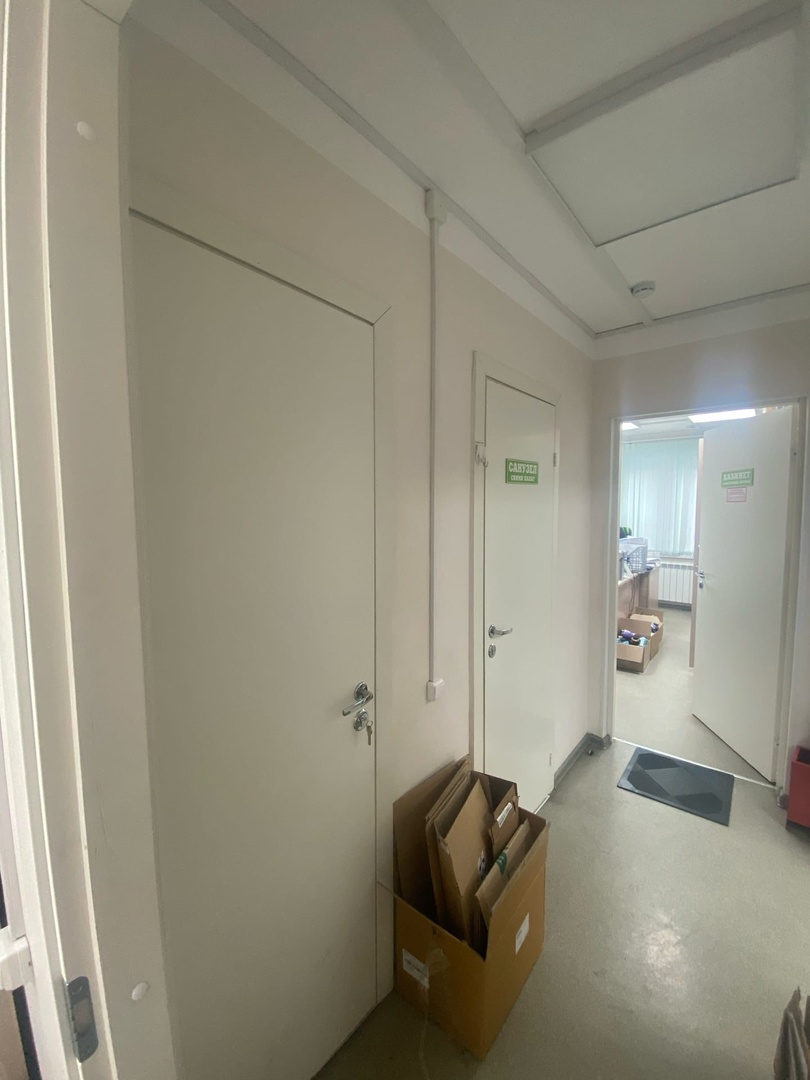 6
Рабочее место фармацевта:
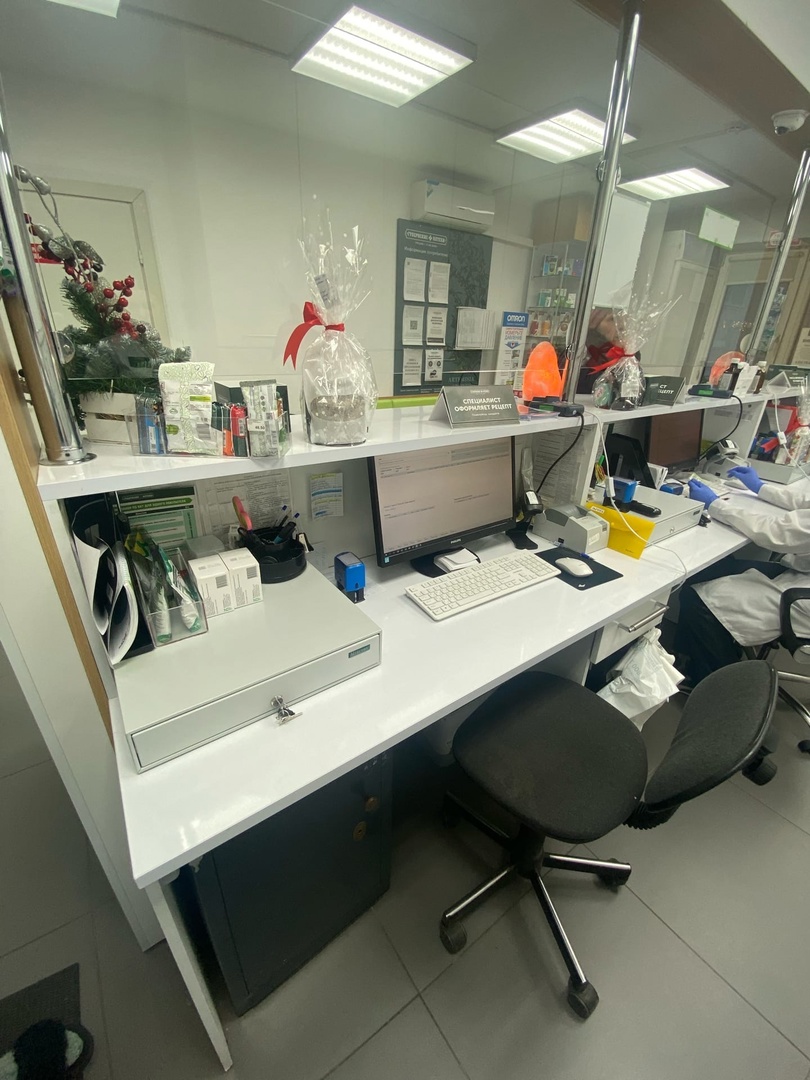 7
Информационный стенд для посетителей:
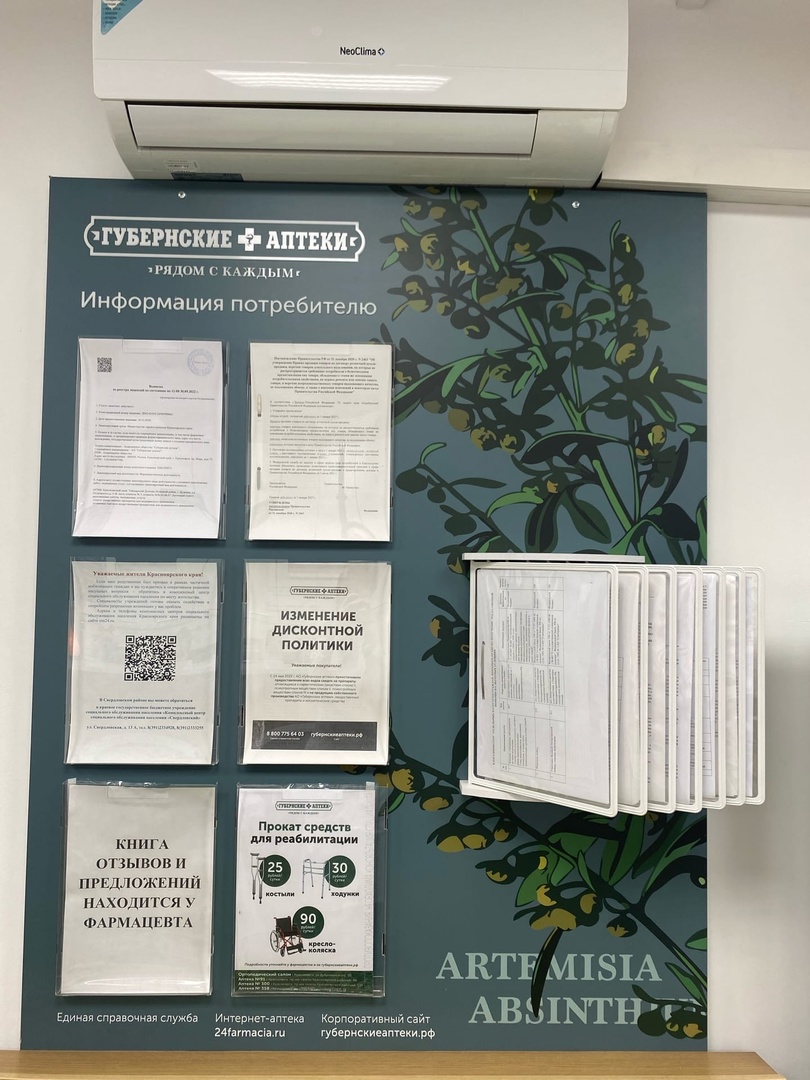 8
Тема 2.Санитарный режим в аптечной организации:
Шкаф для хранения уборочного инвентаря:
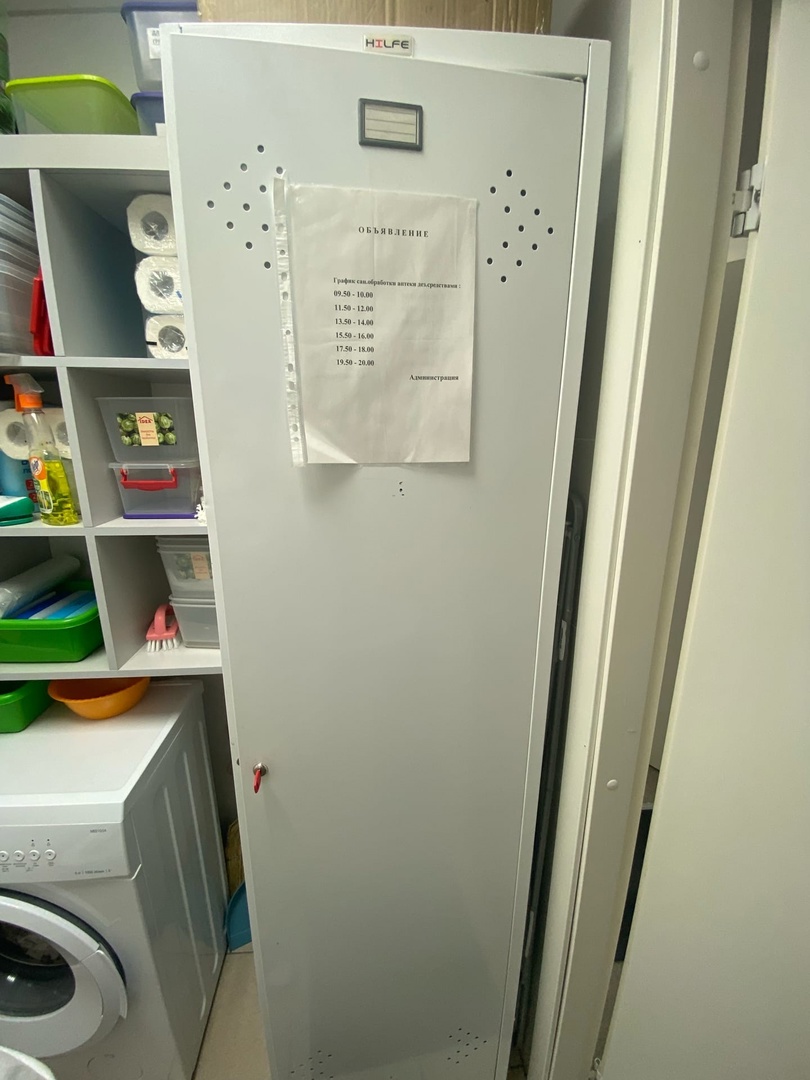 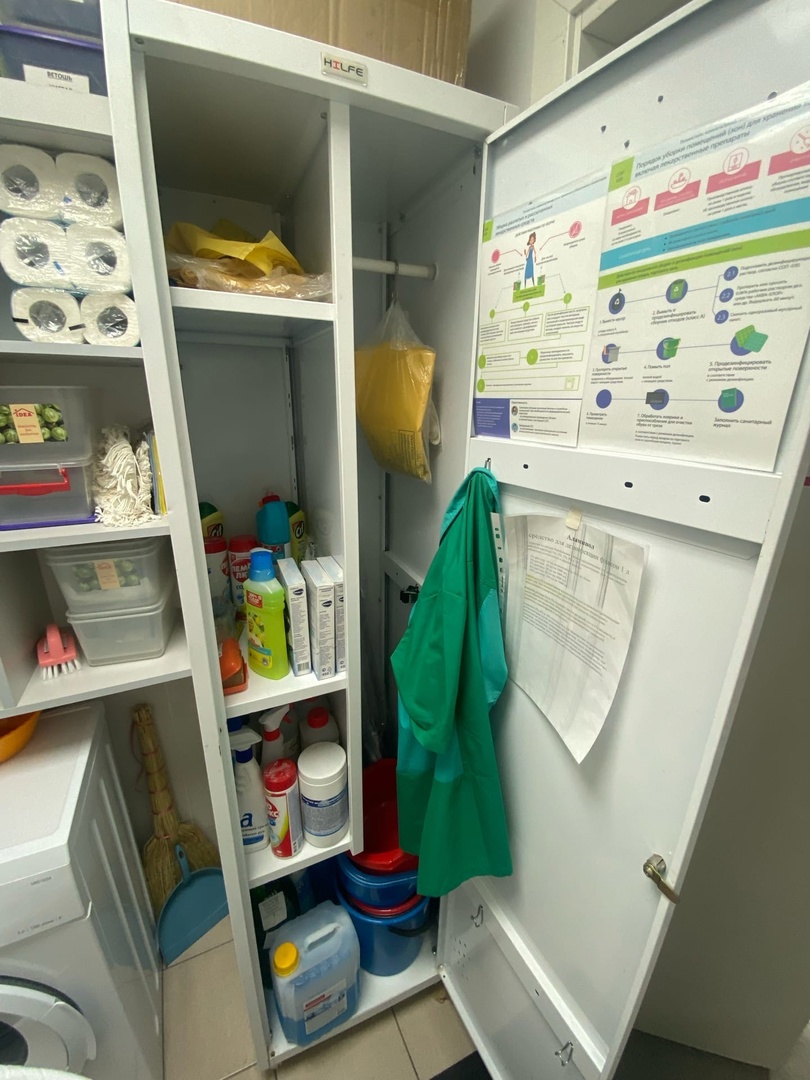 9
Промаркированный уборочный инвентарь:
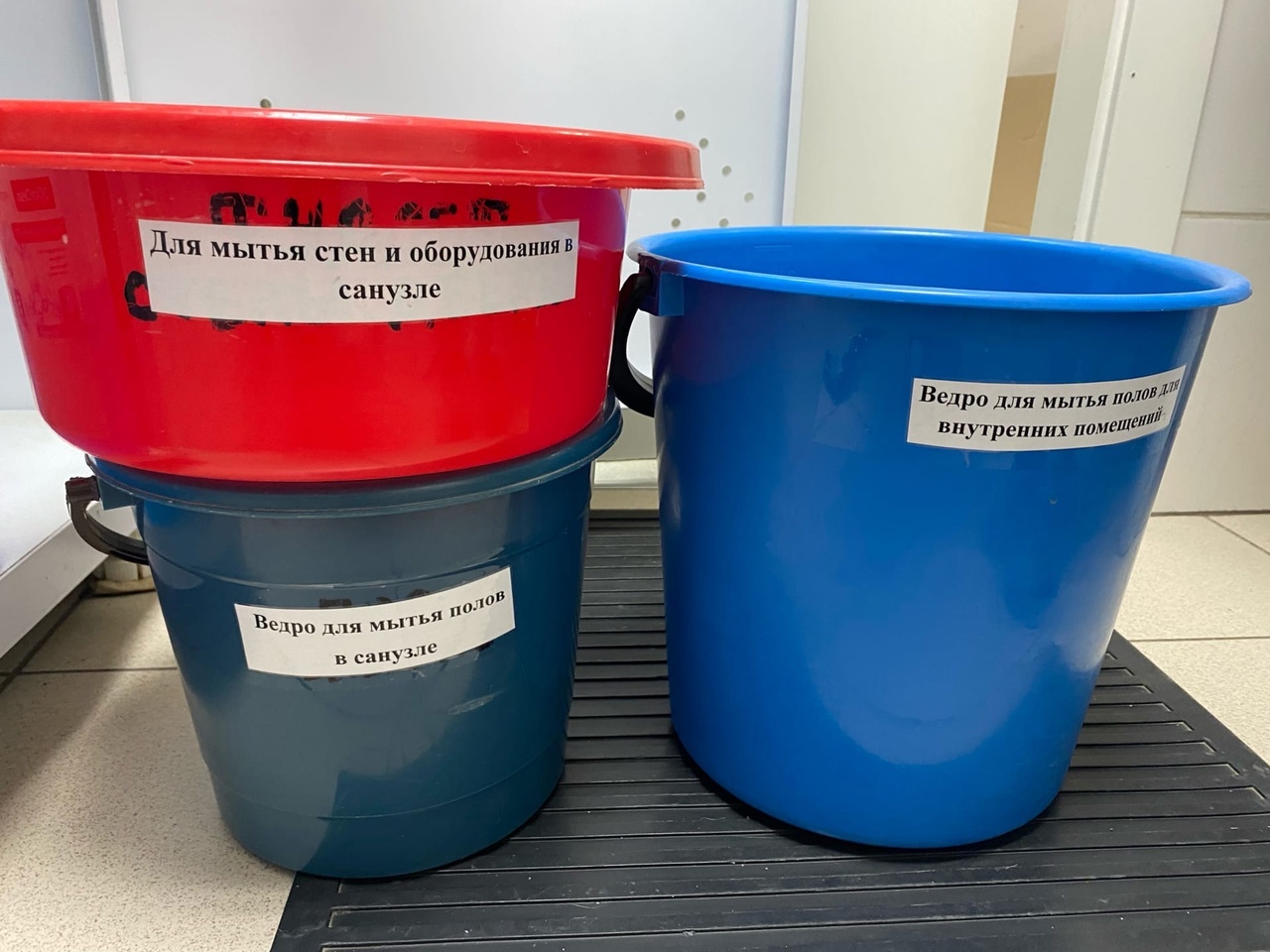 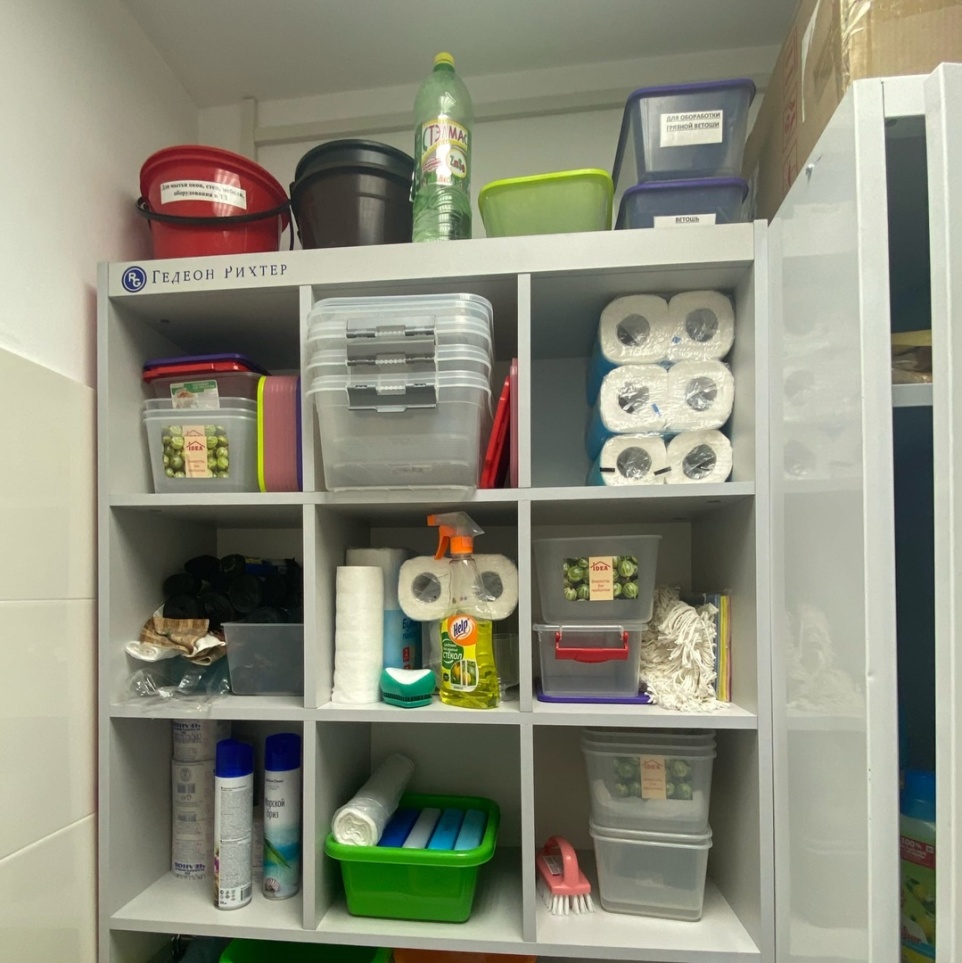 10
Санузел:
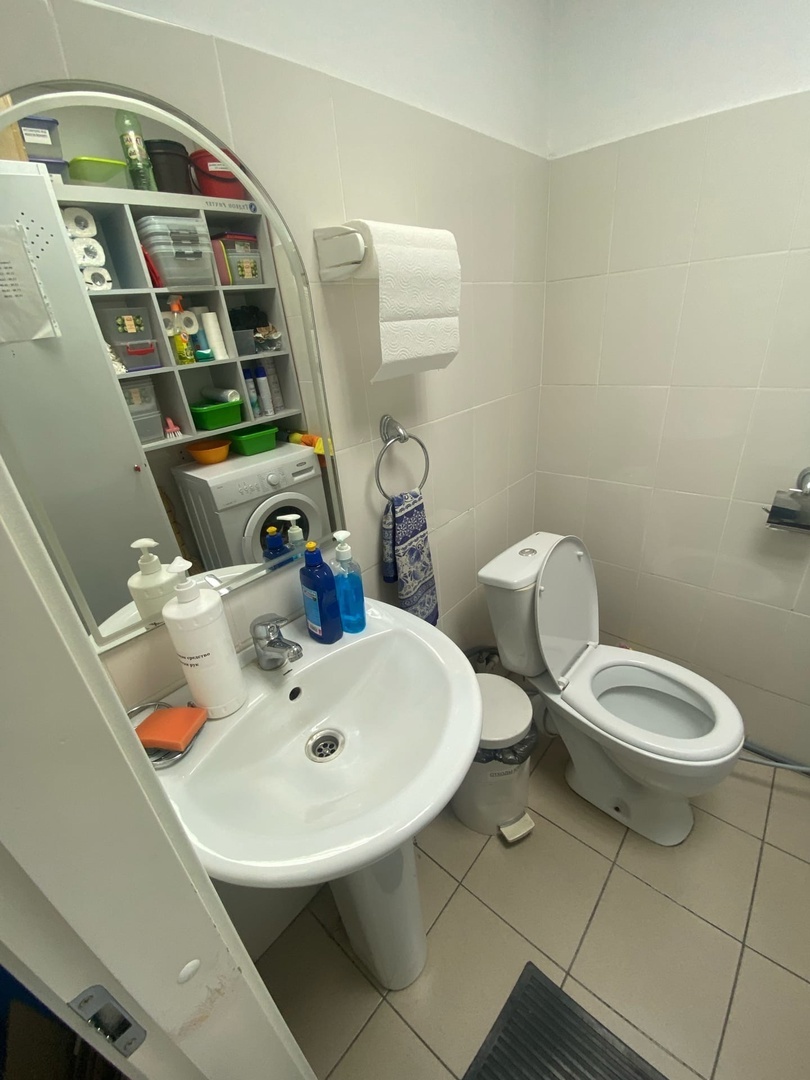 11
Фармацевт в санитарной одежде:
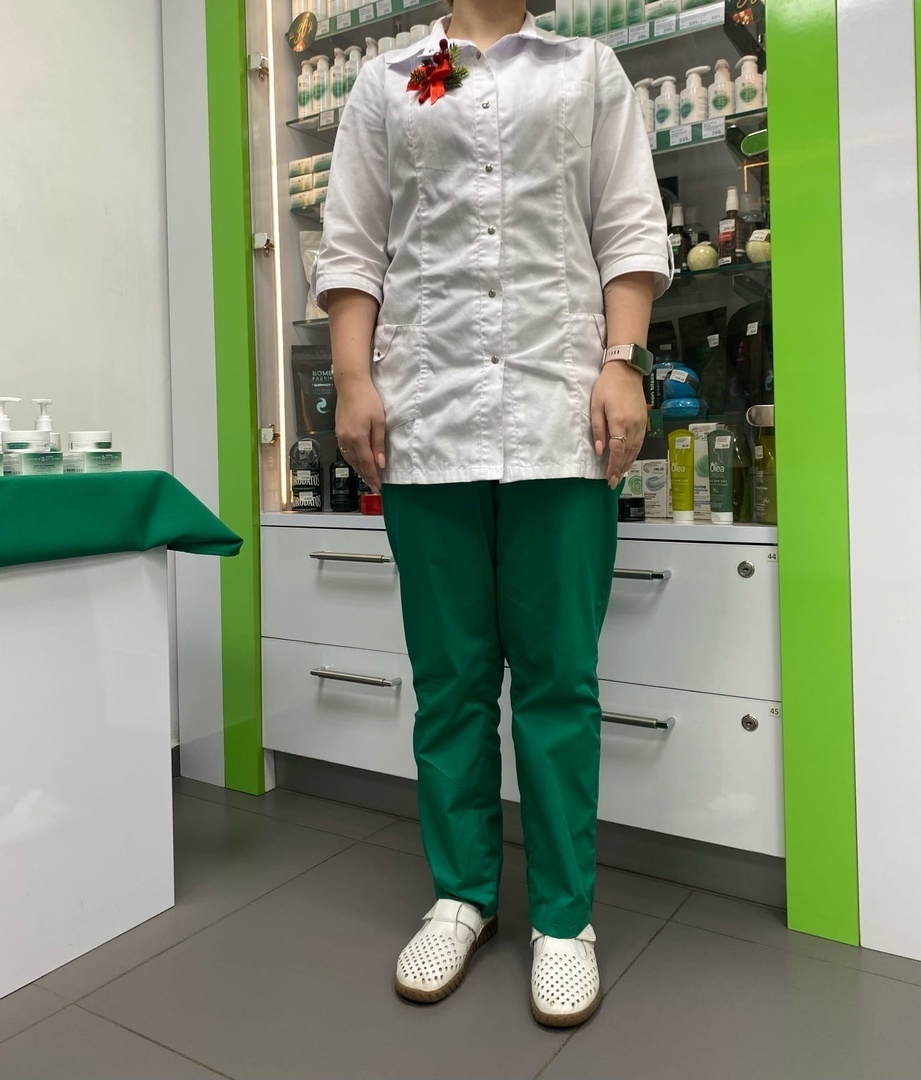 12
Административно бытовая зона:
Кабинет заведующей:
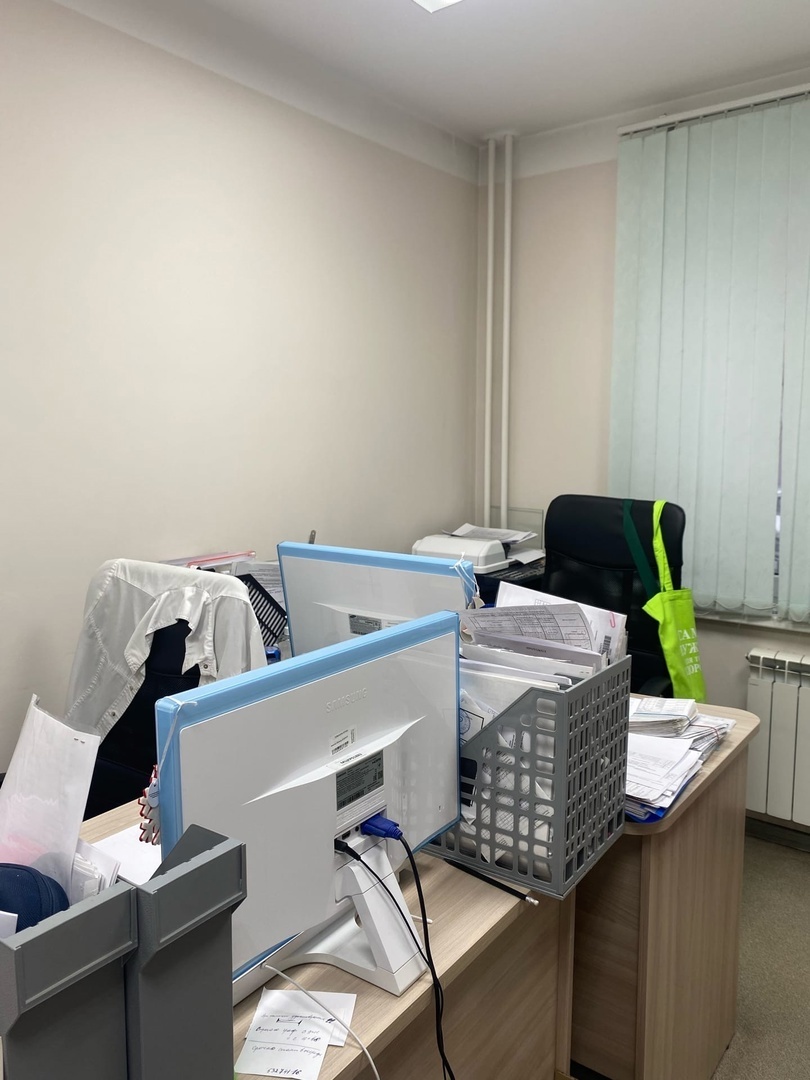 13
Административно бытовая зона:
Зона приемки пищи:
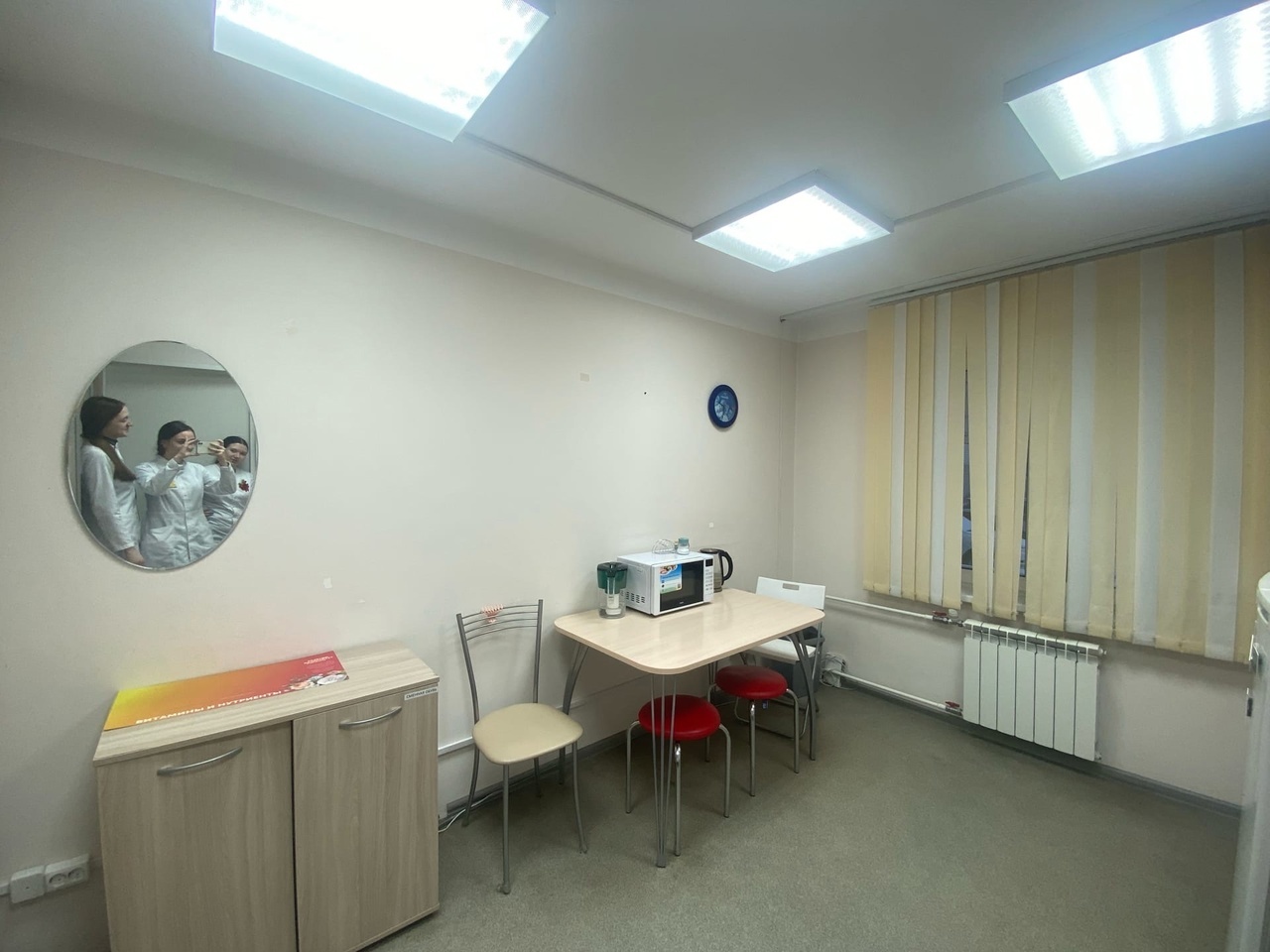 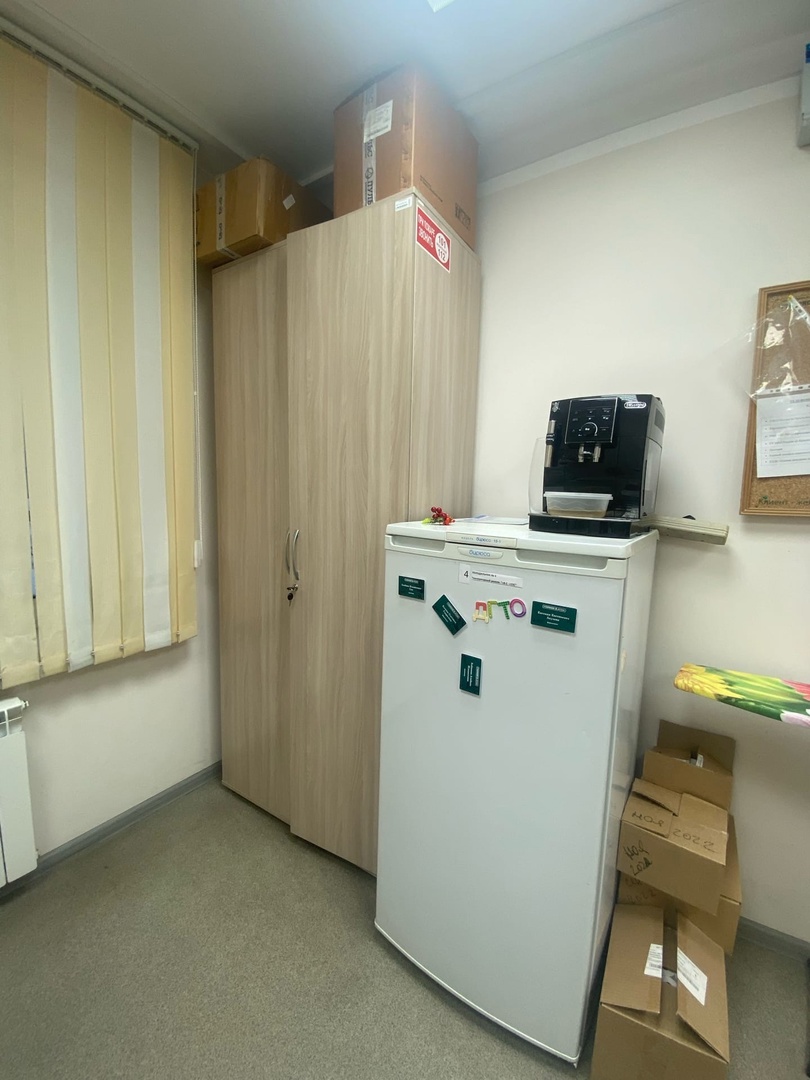 14
Зона хранения верхней и санитарной одежды:
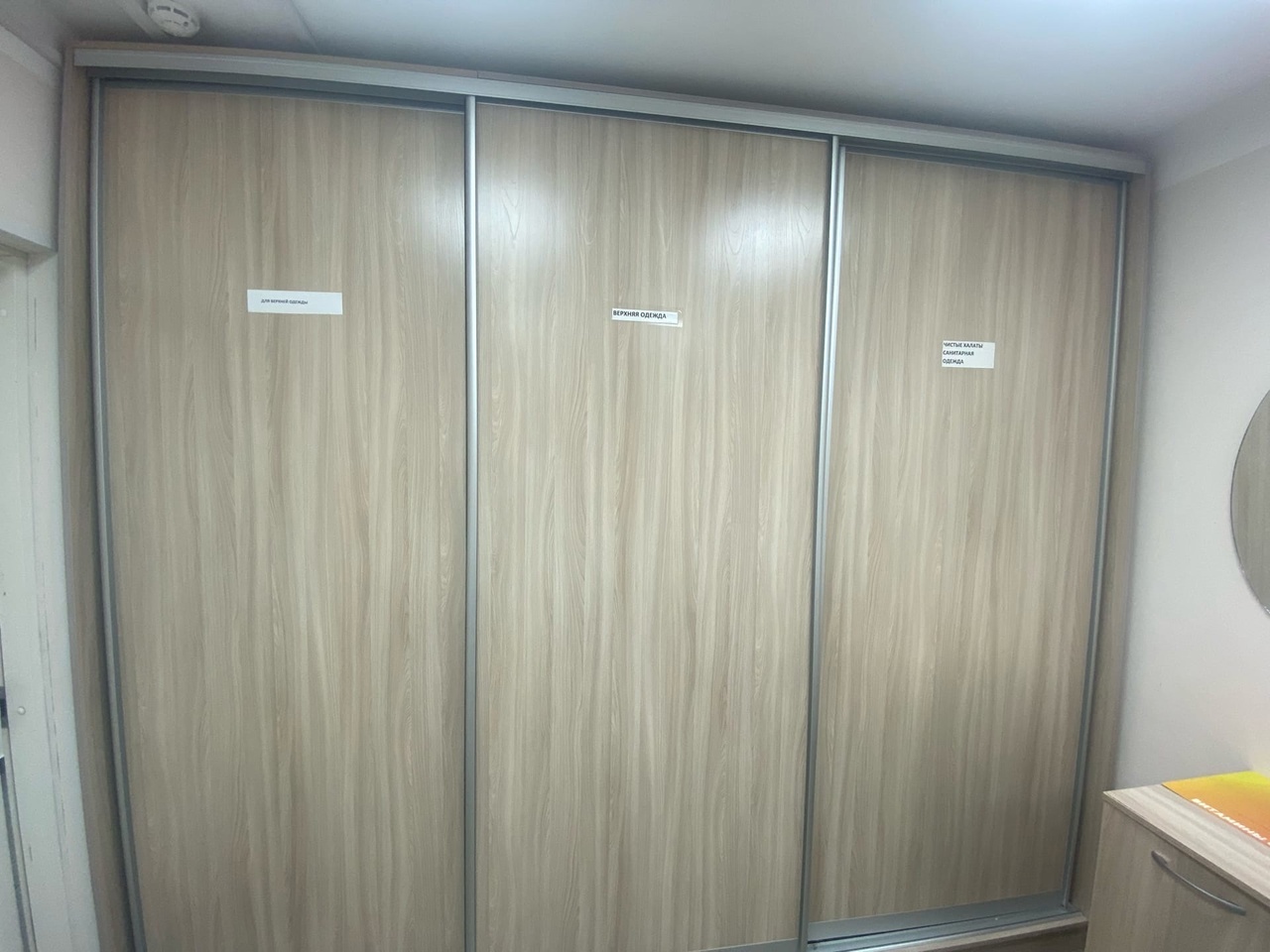 15
Тема 3: Организация хранения товаров аптечного ассортимента
Материальные комнаты:
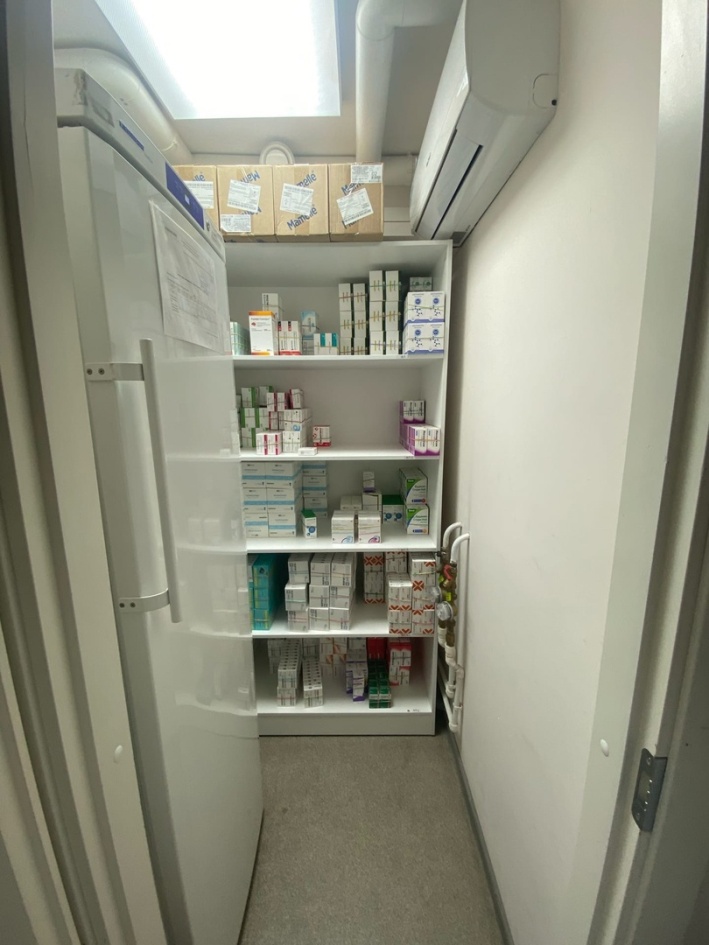 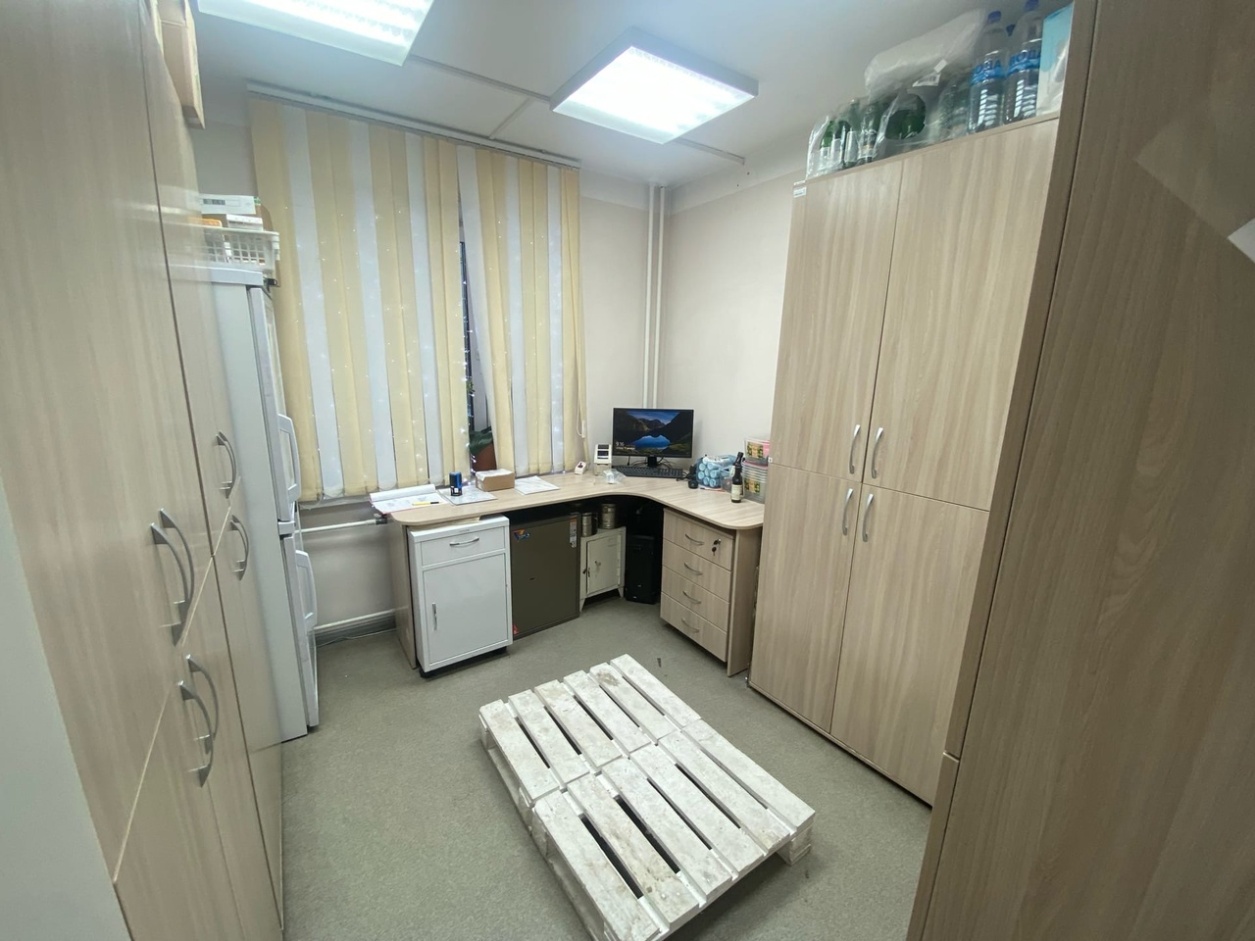 16
Шкафы для хранения лекарственных препаратов:
Наружных:
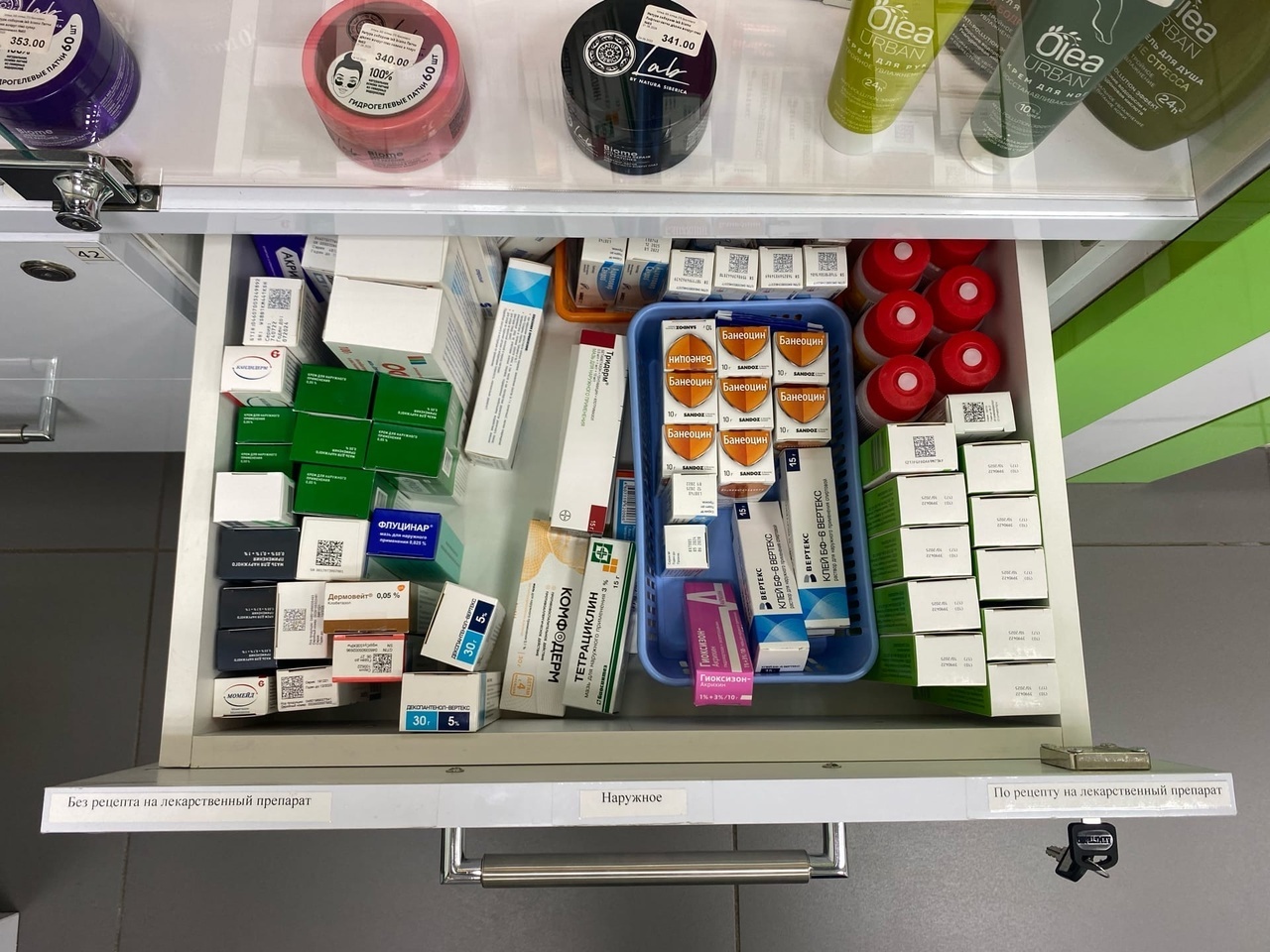 17
Шкафы для хранения лекарственных препаратов:
Внутреннее:
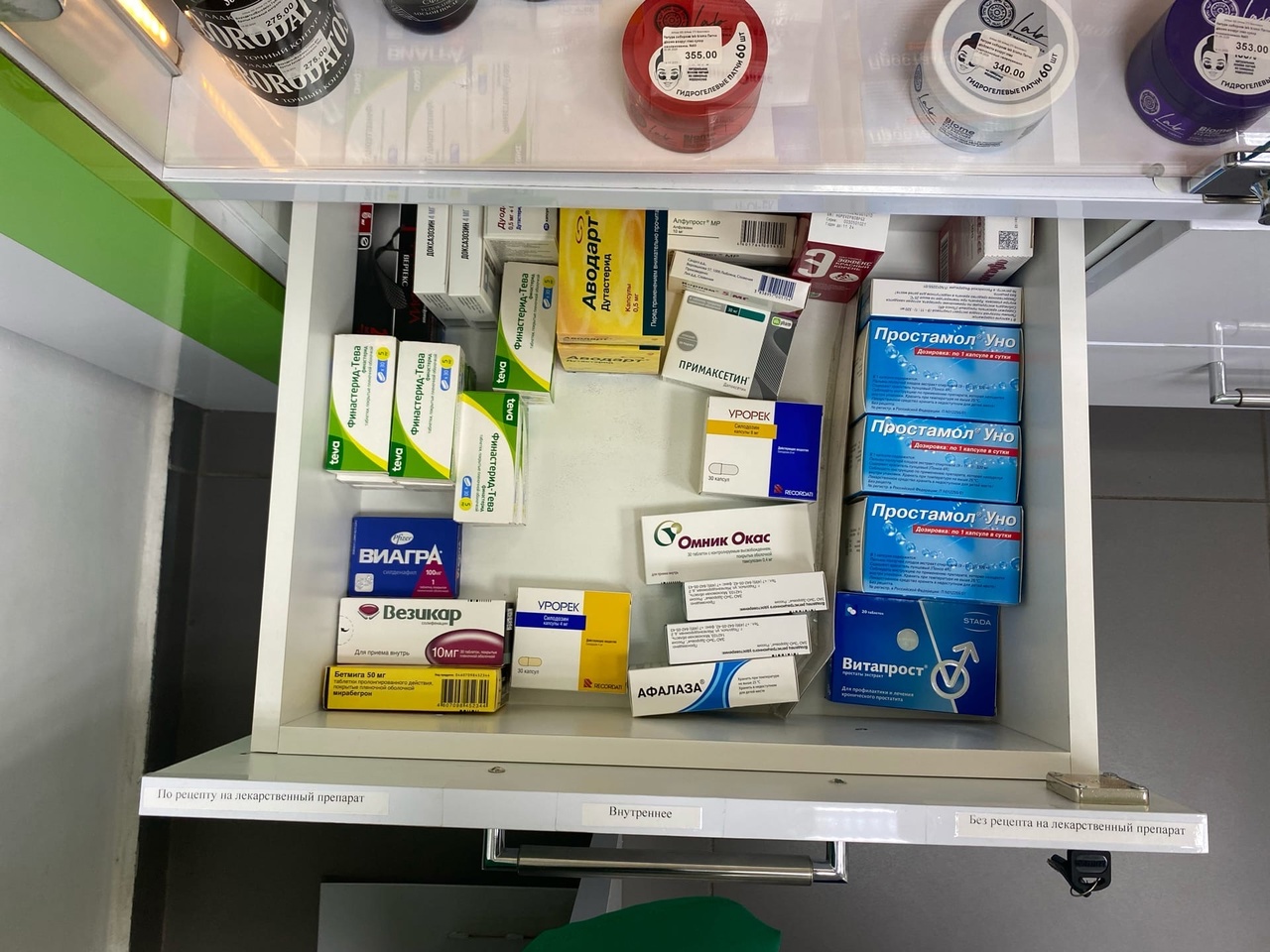 18
Шкафы для хранения лекарственных препаратов:
Для инъекций:
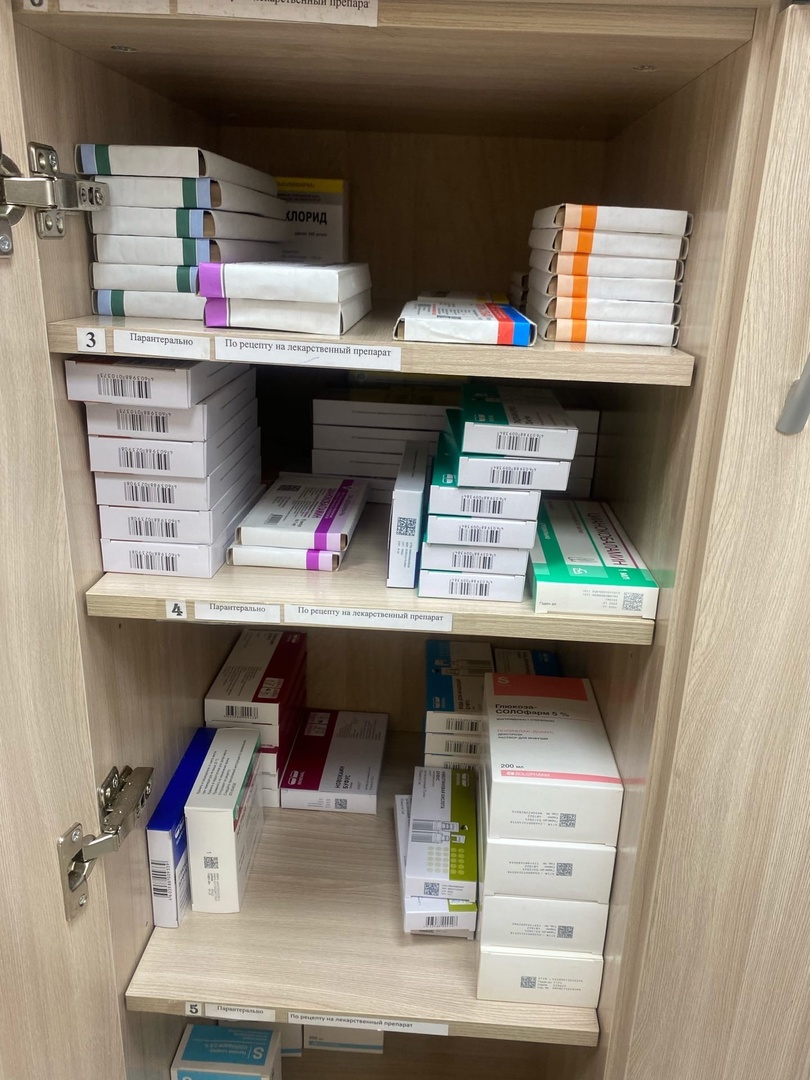 19
Шкафы для хранения перевязочного материала:
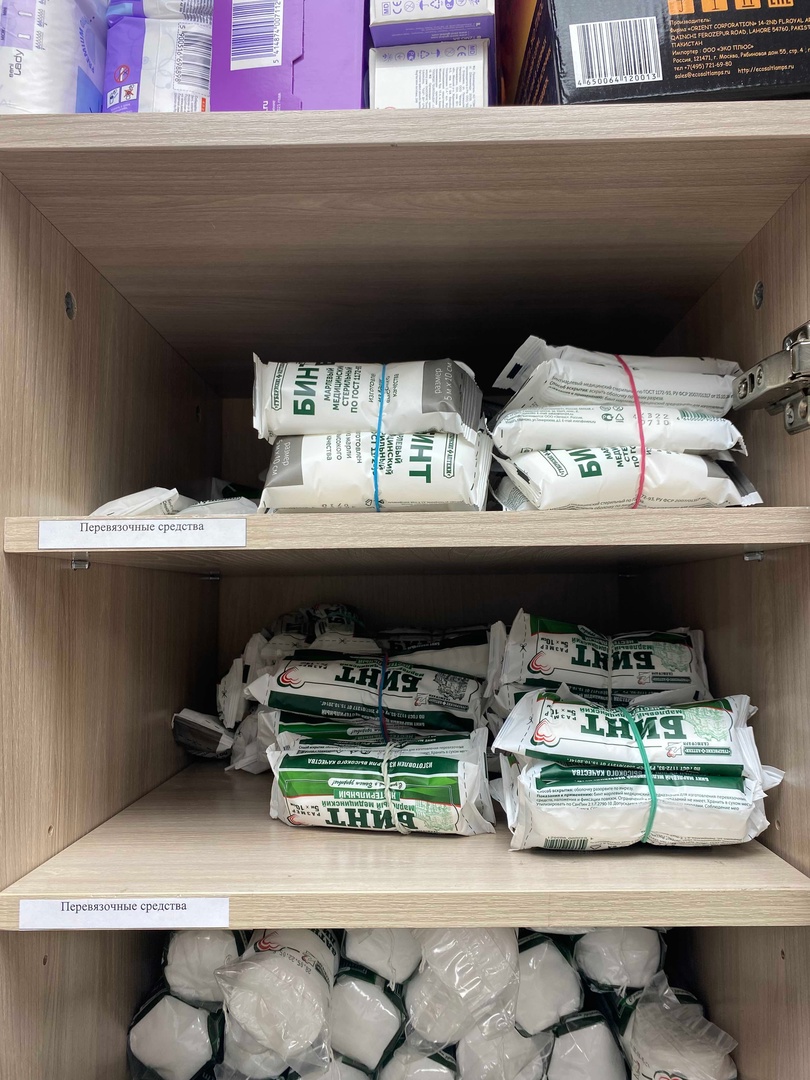 20
Шкафы для хранения лекарственного растительного сырья:
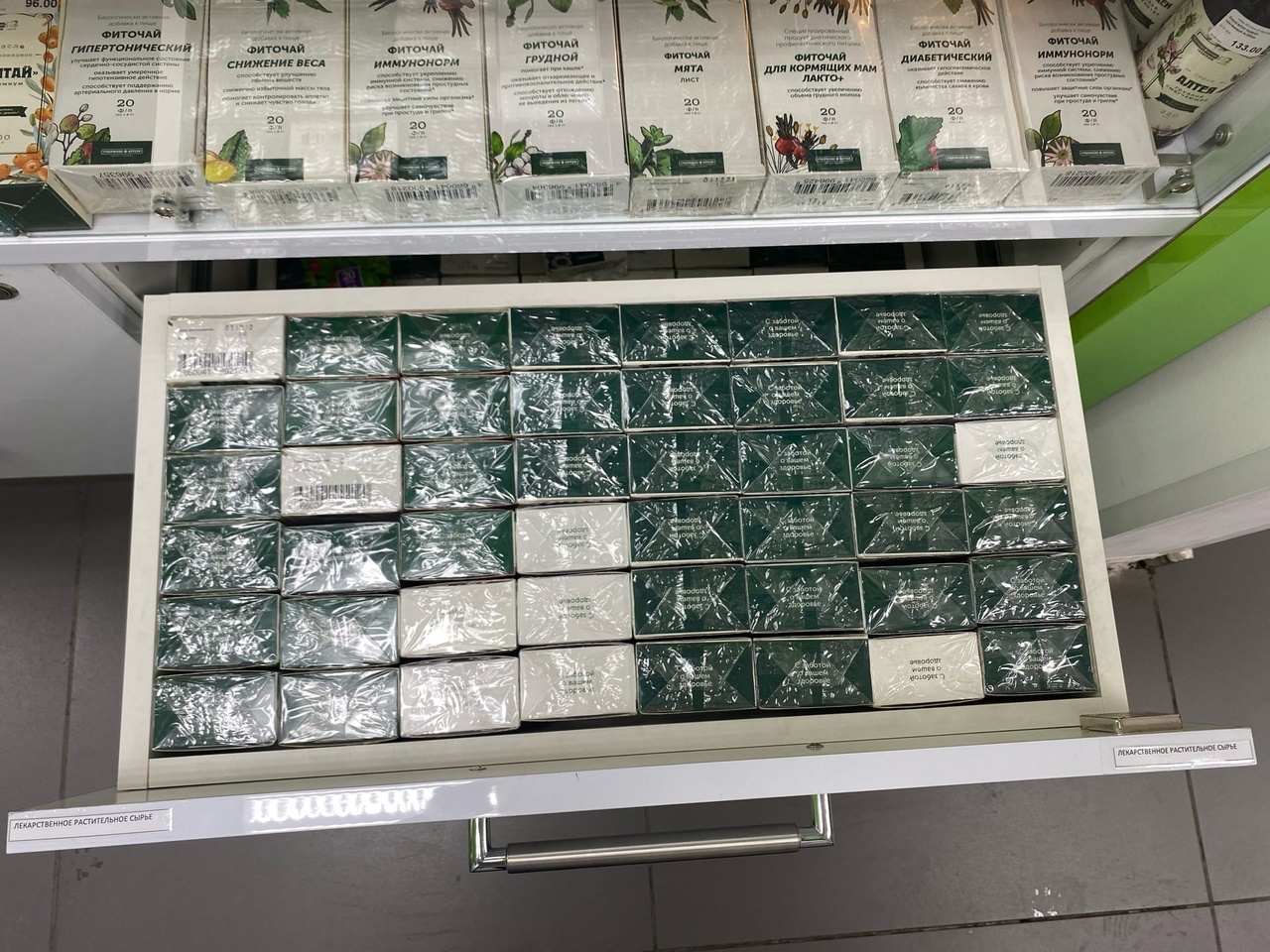 21
Шкафы для хранения парафармацевтической продукции:
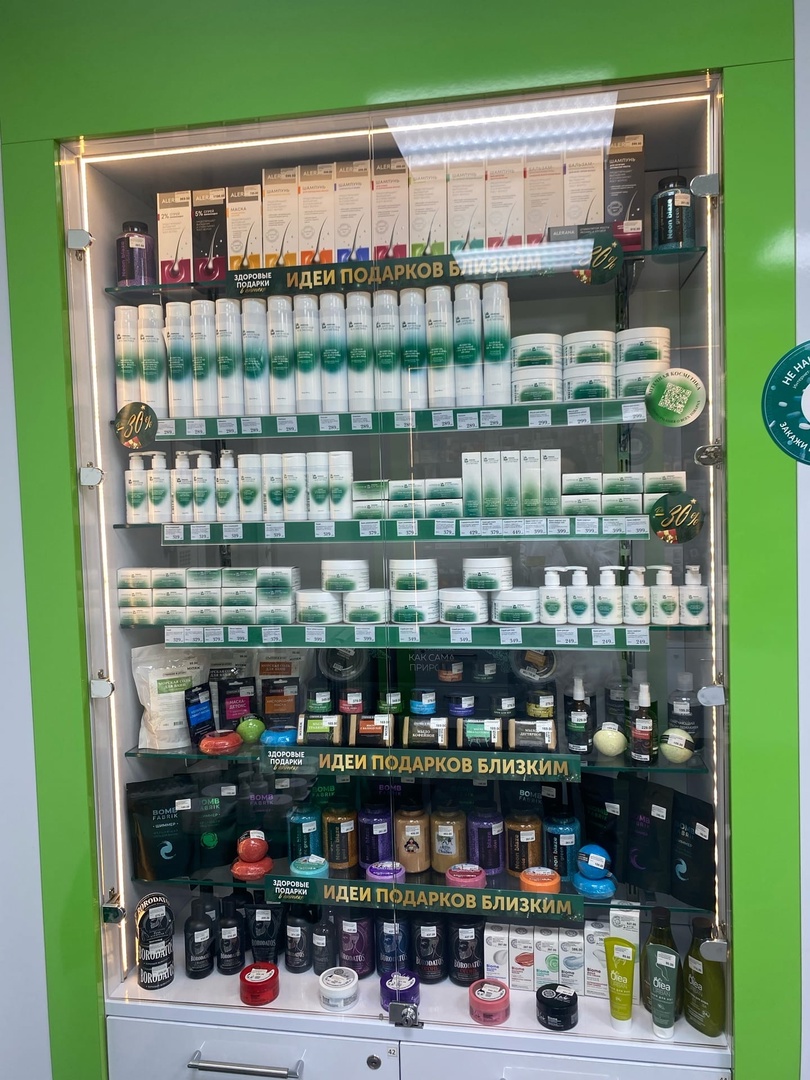 22
Помещение для хранения огнеопасных веществ, стоящих на предметно-количественном учете
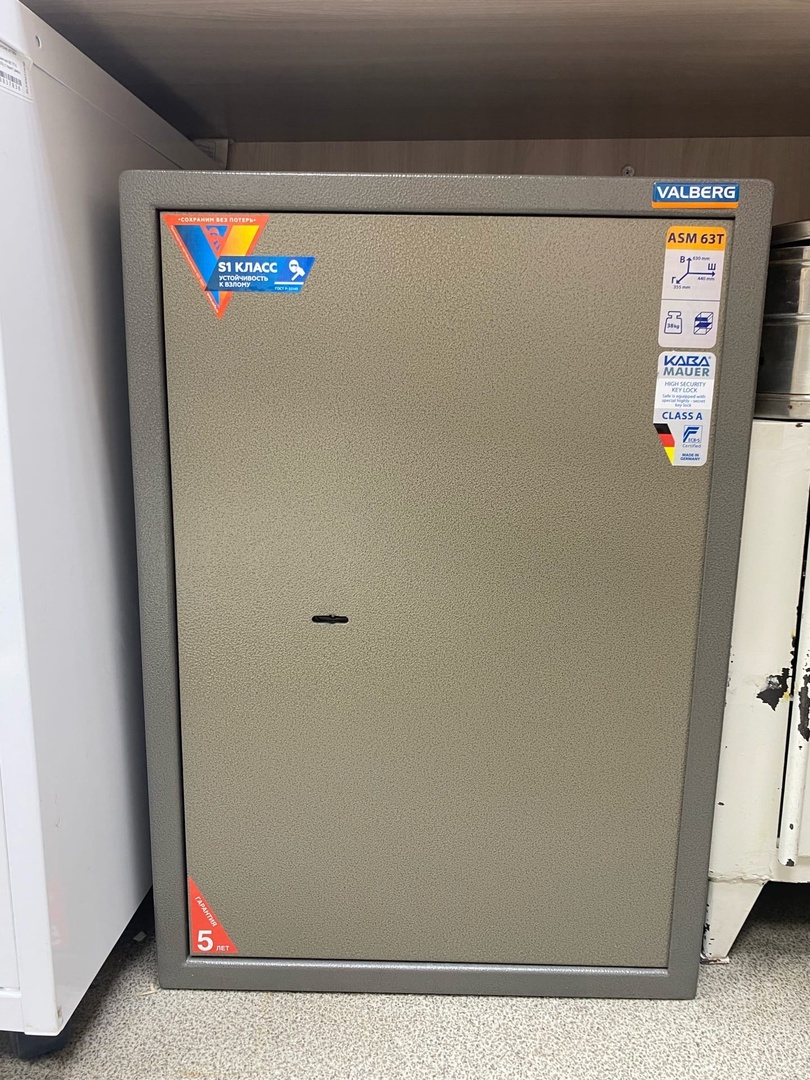 23
Холодильник:
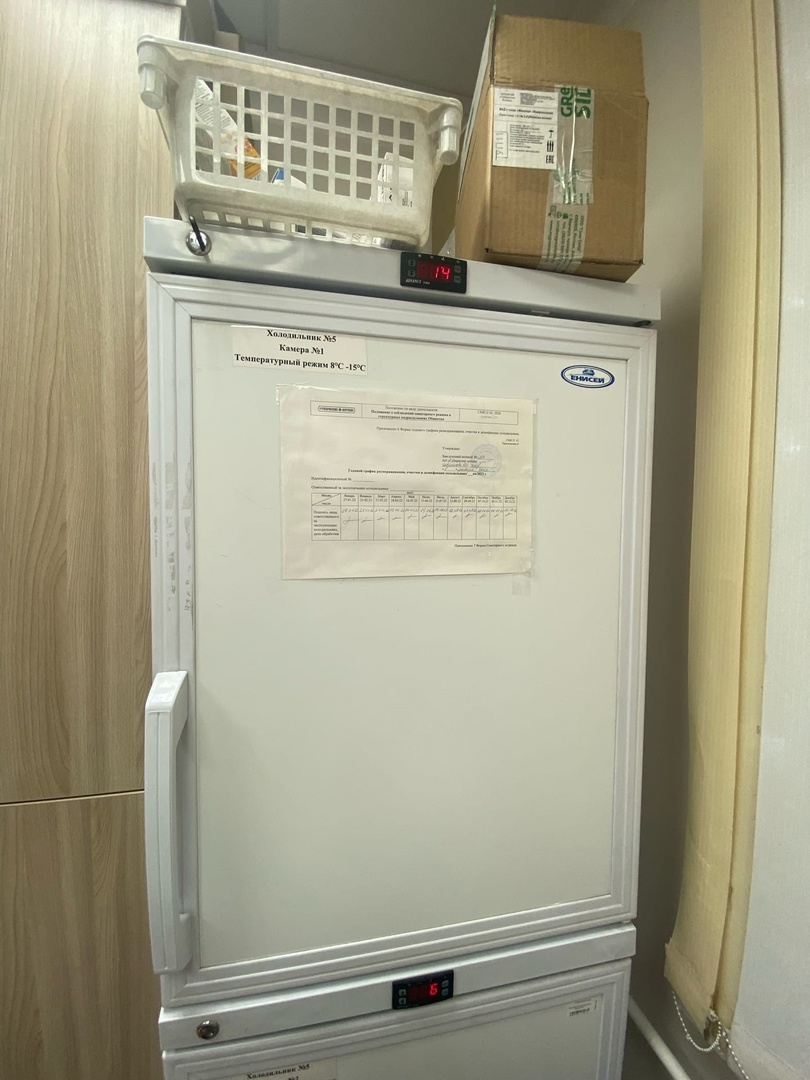 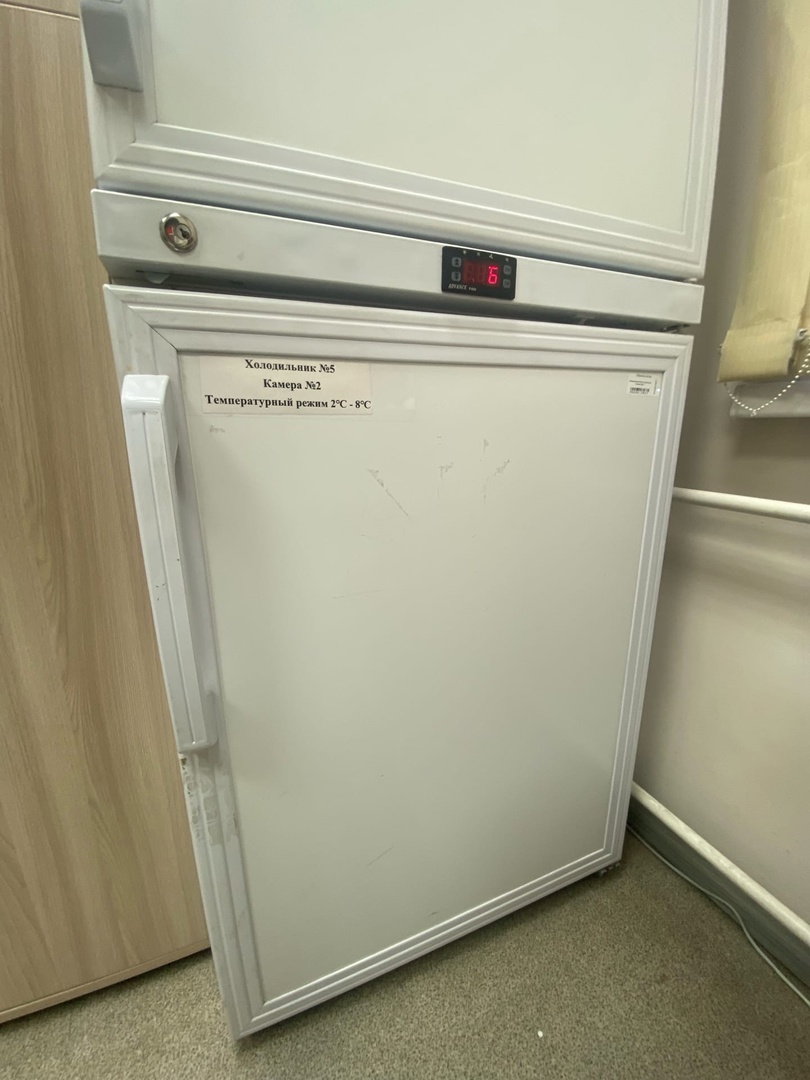 24
Холодильник:
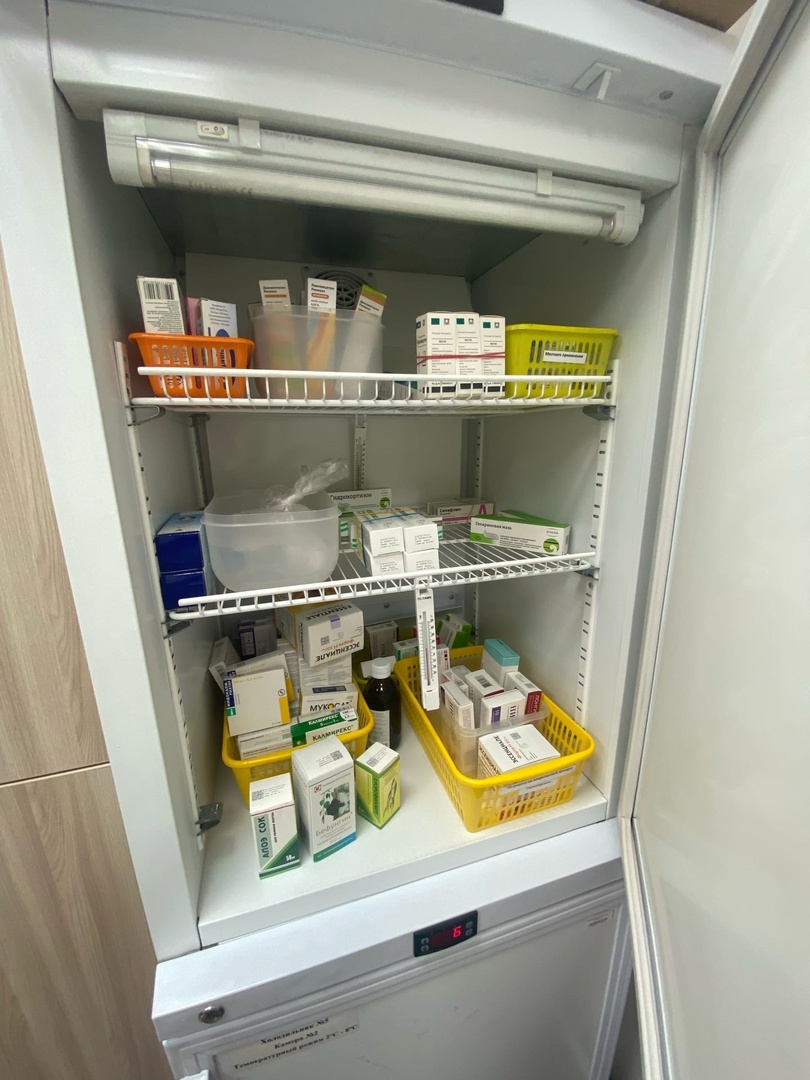 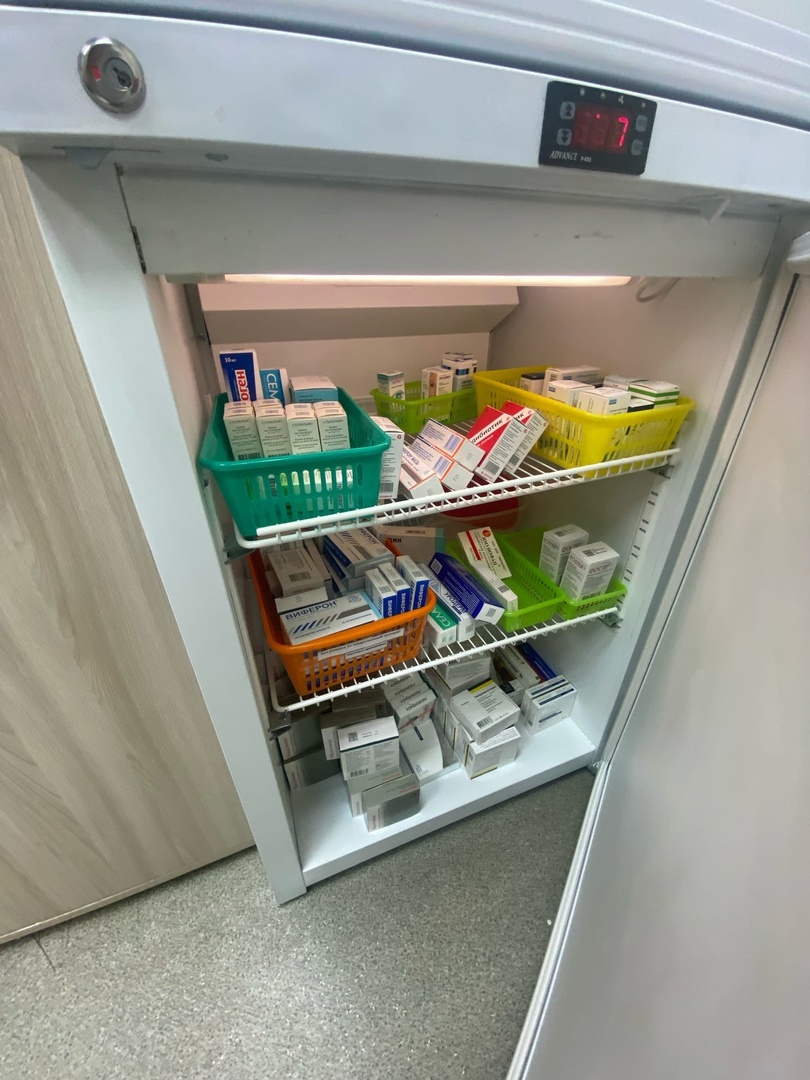 25
Карантинная зона:
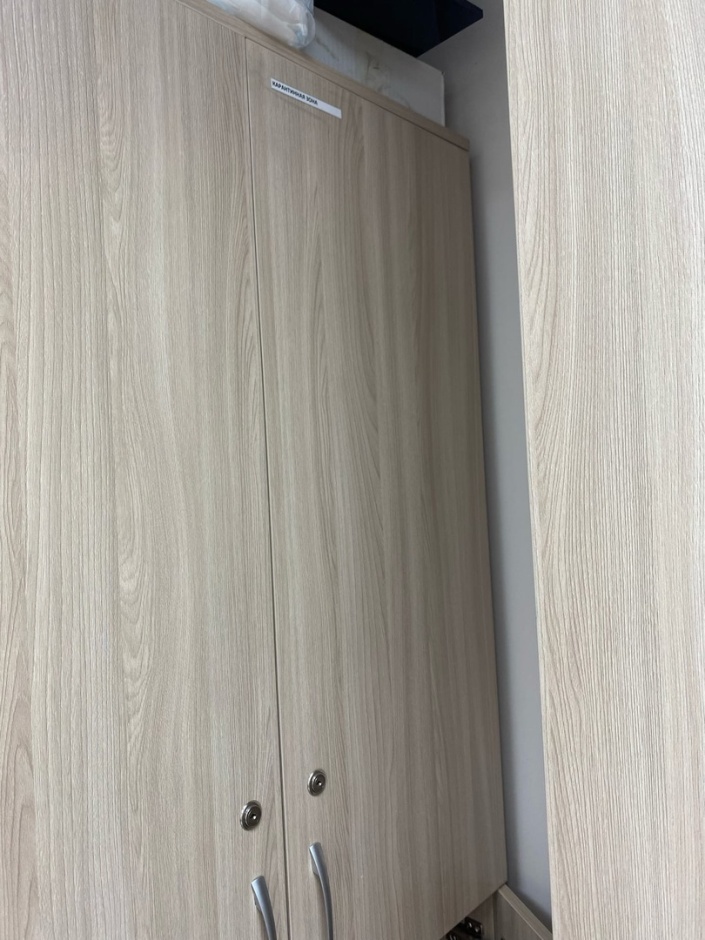 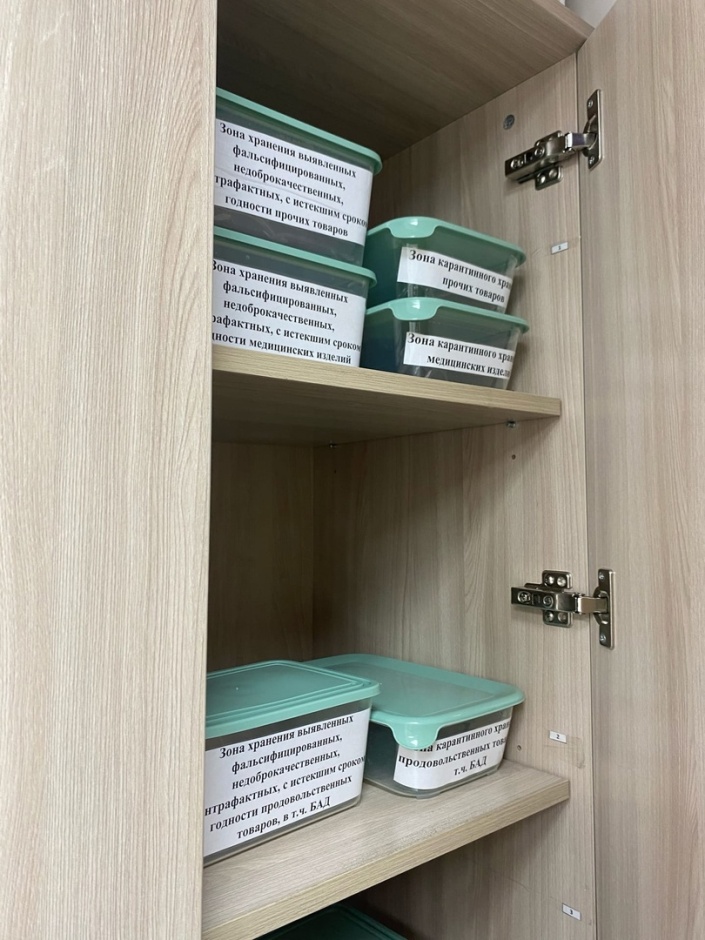 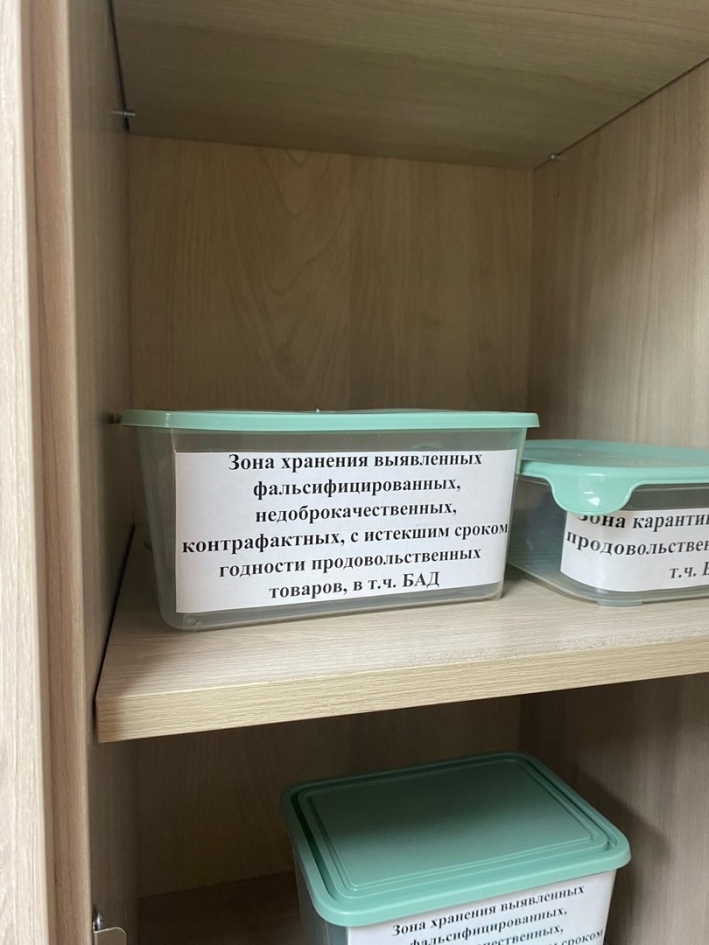 26
Тара для сбора медицинских отходов:
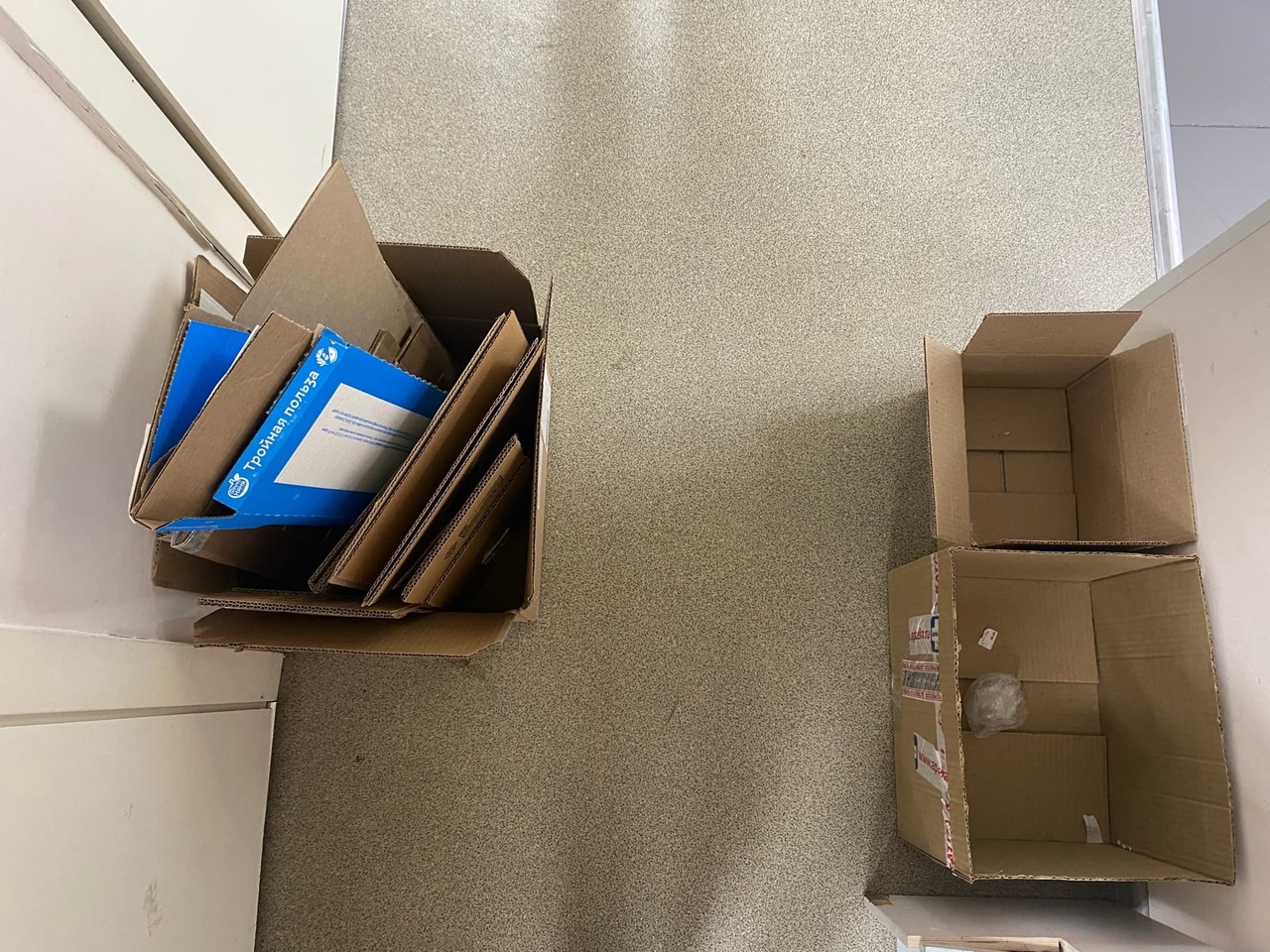 27